MIKOŁAJKI W GRUPIE OB
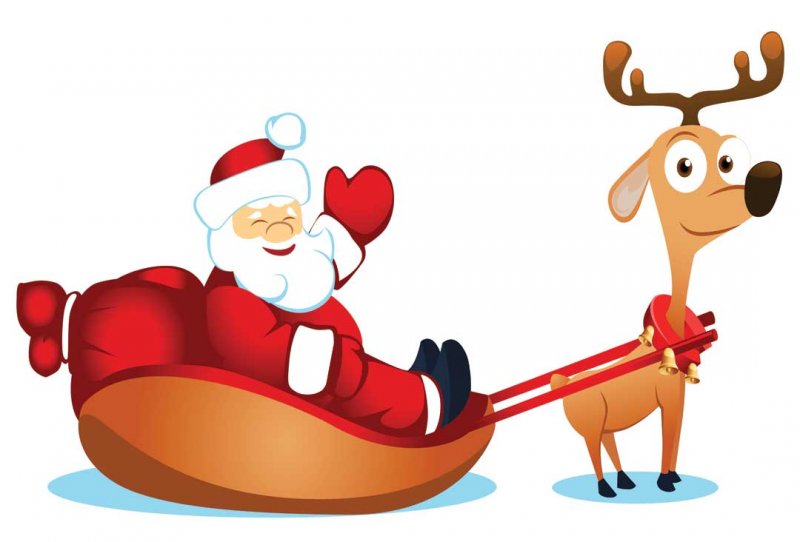 Dnia 6.12 przybył do nas wyjątkowy gość- św. Mikołaj. Cały dzień bardzo cierpliwie na niego czekaliśmy ponieważ wiedzieliśmy, że na pewno do nas przyjdzie- przecież byliśmy bardzo grzeczni i zasłużyliśmy na prezenty Kiedy przyszedł zaśpiewaliśmy specjalną piosenkę i każdy otrzymał prezent, oczywiście zrobiliśmy pamiątkowe zdjęcia z tego wyjątkowego spotkania.
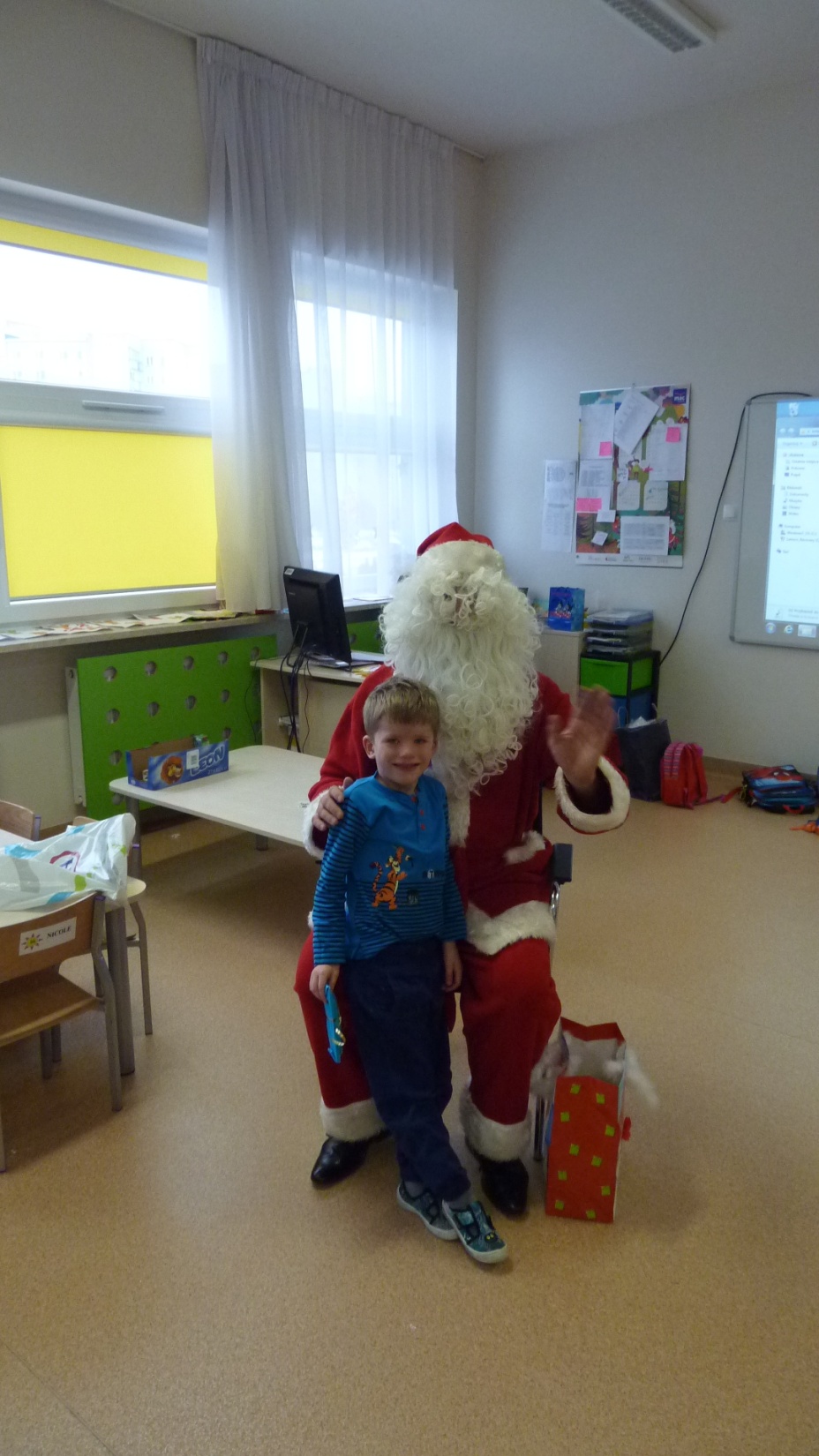 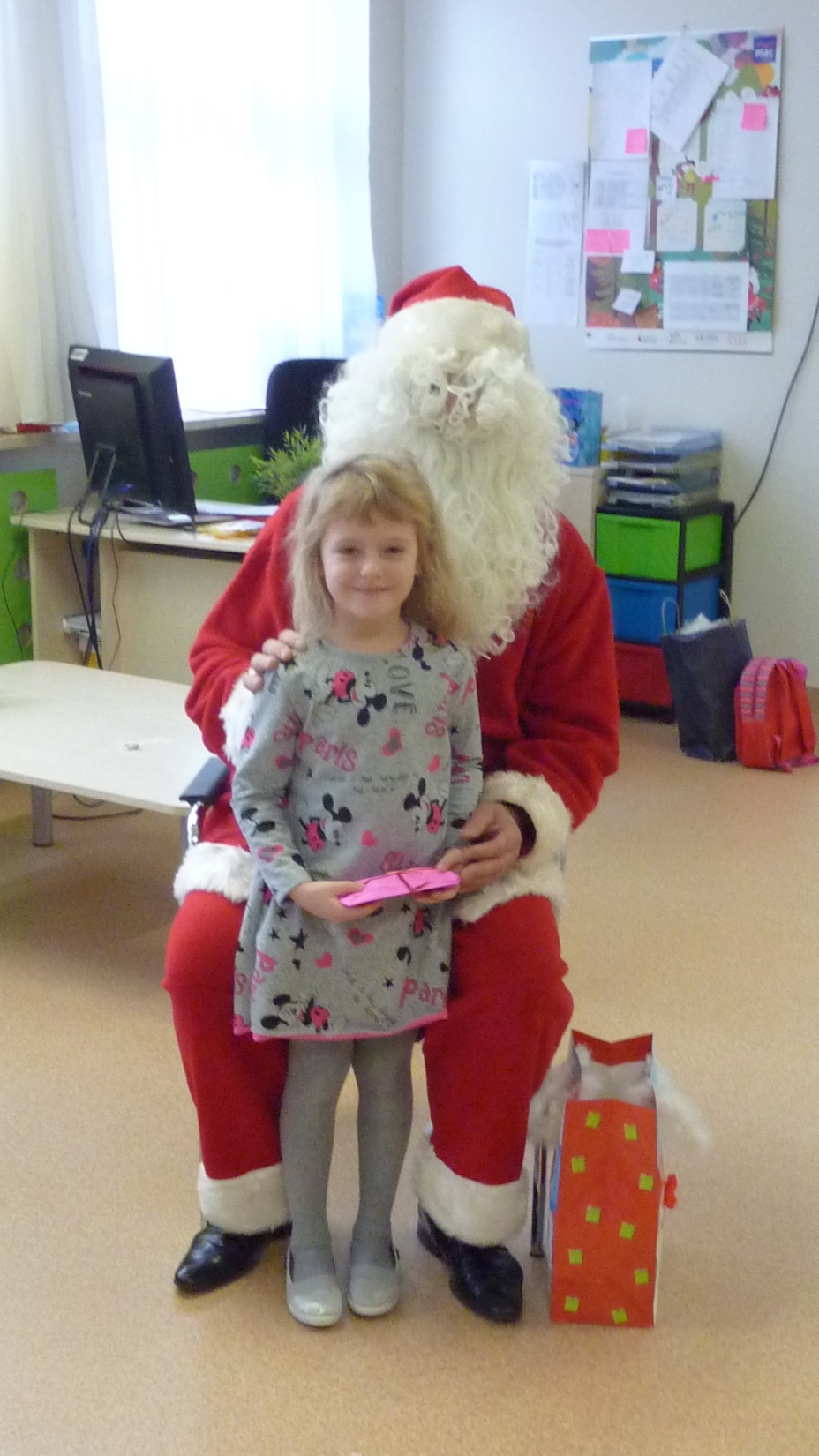 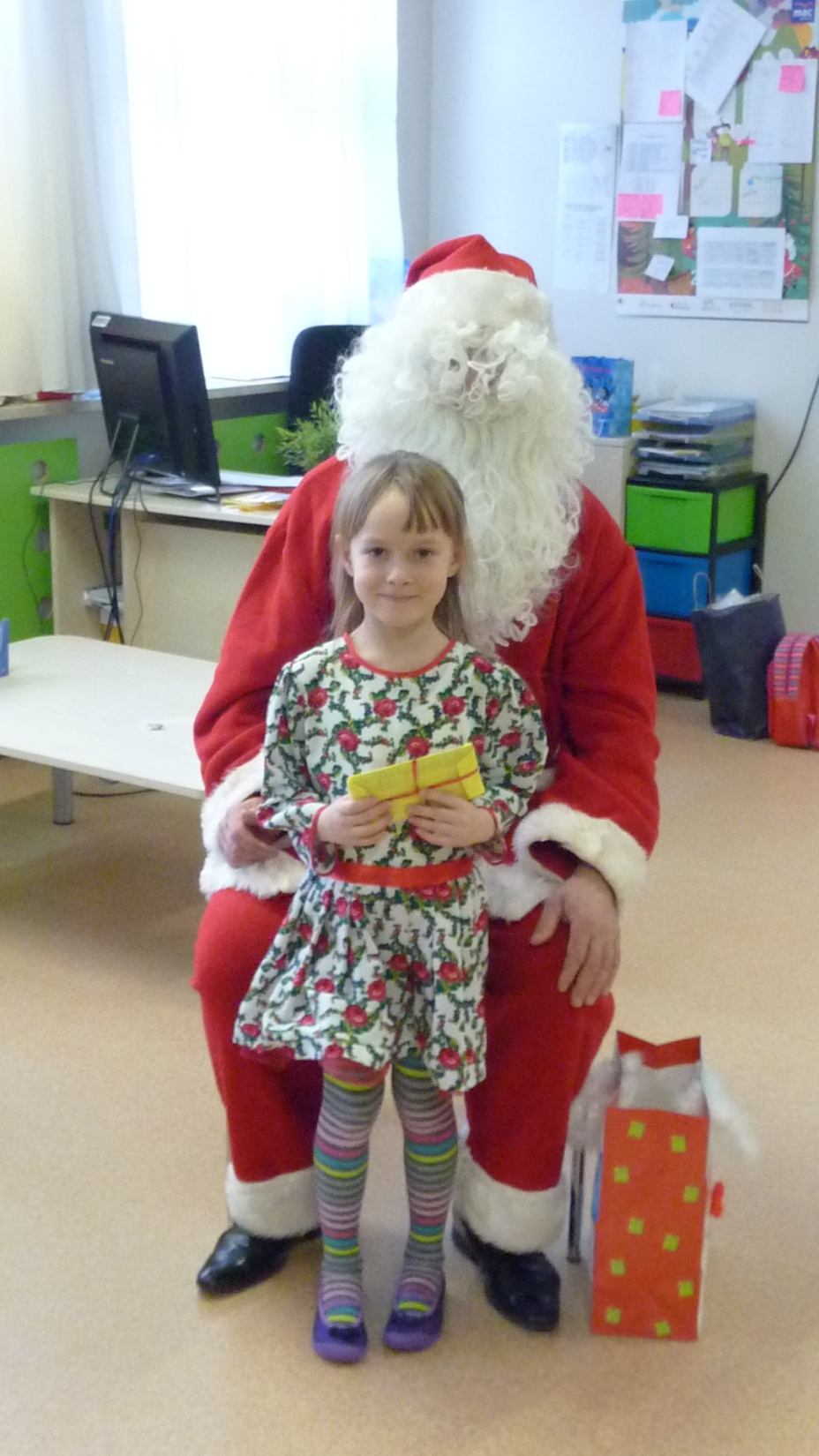 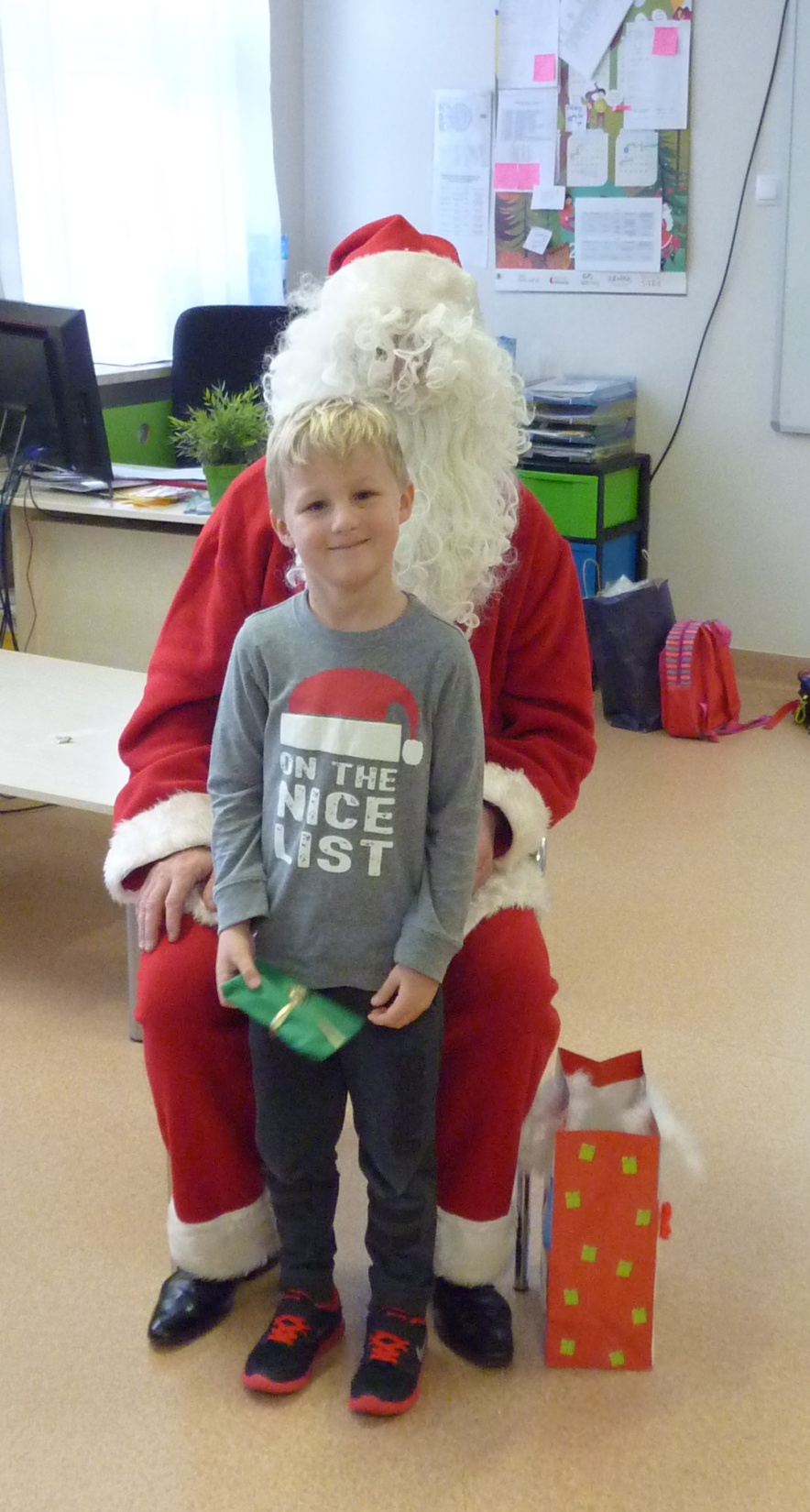 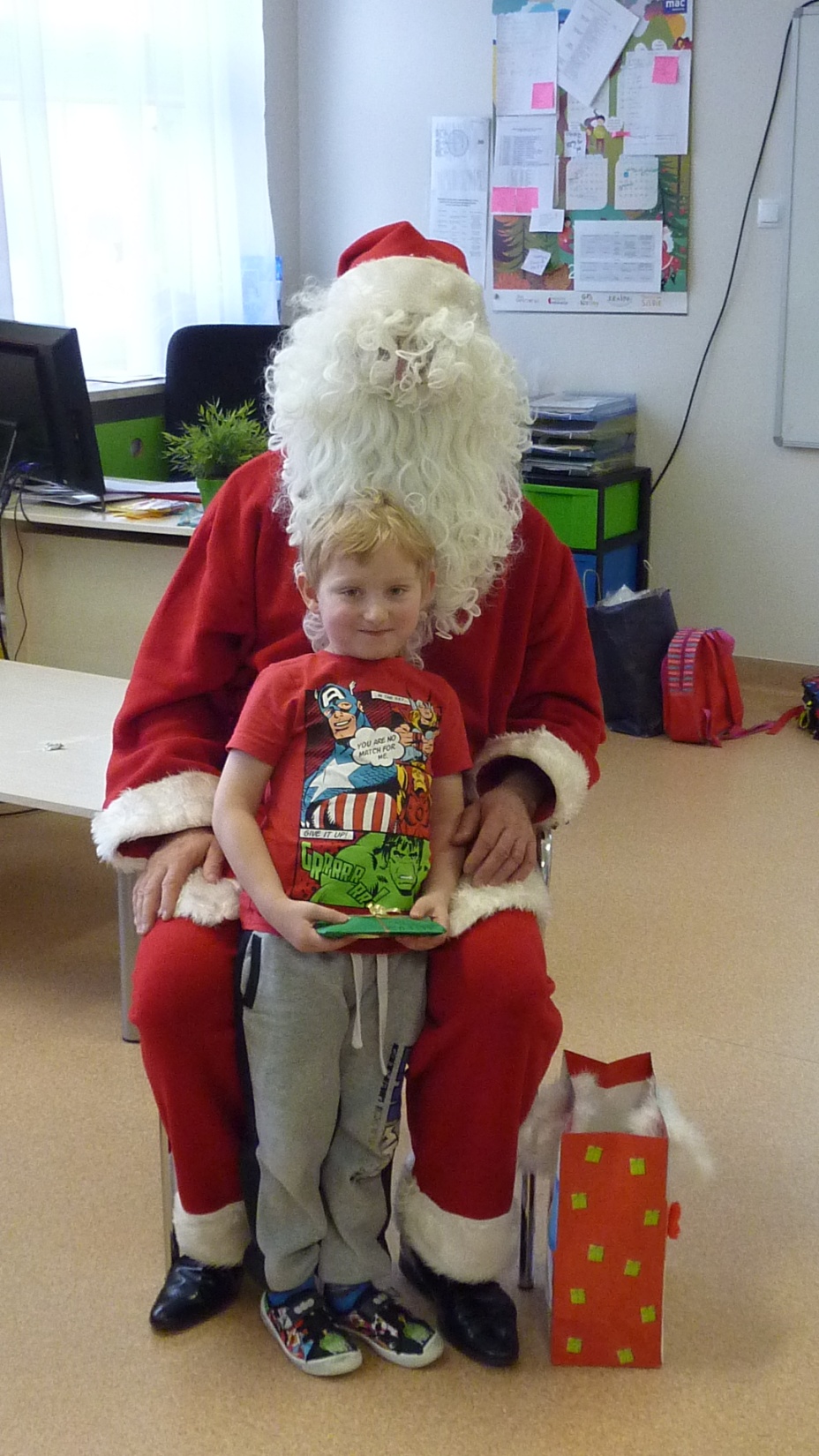 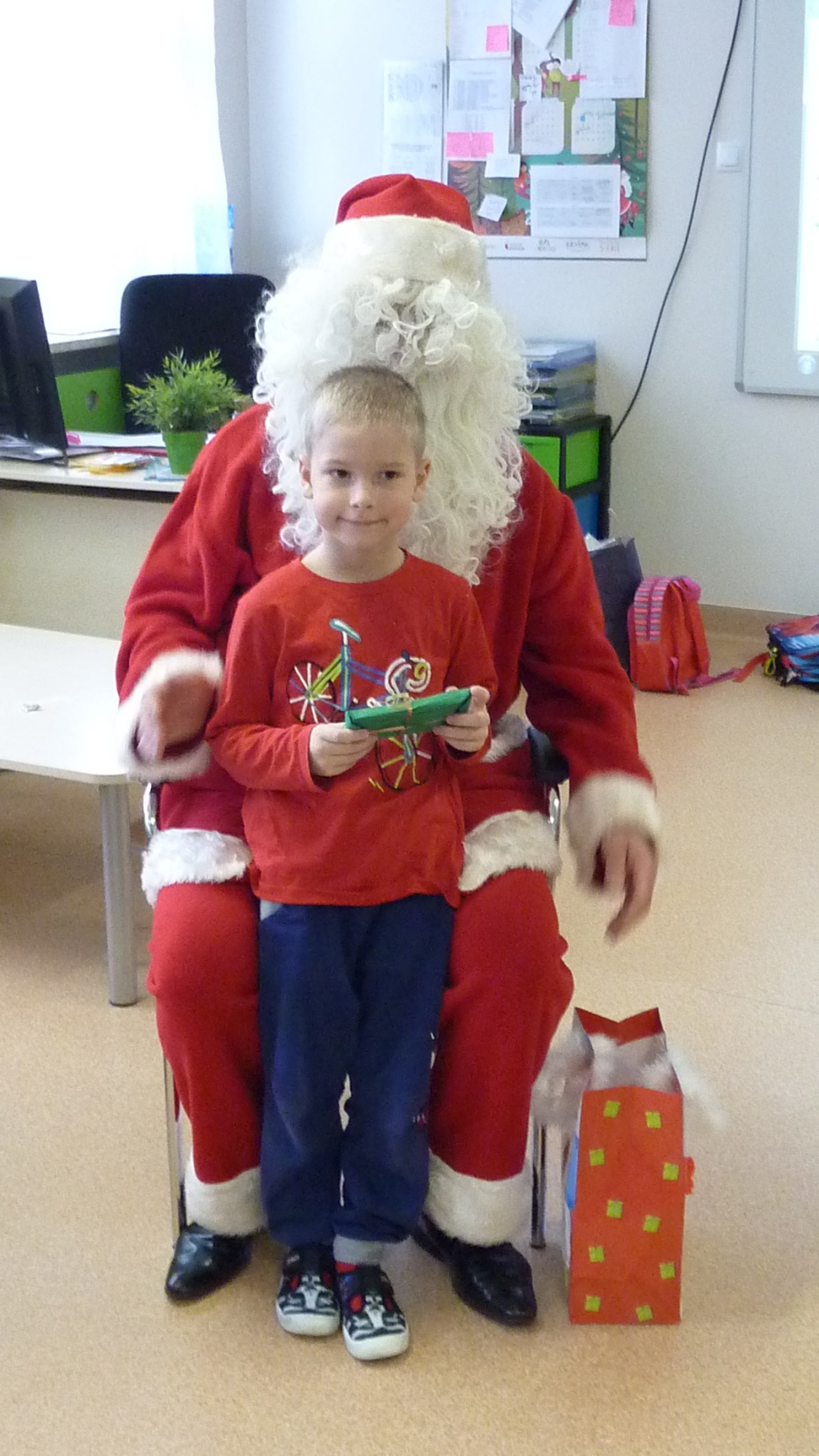 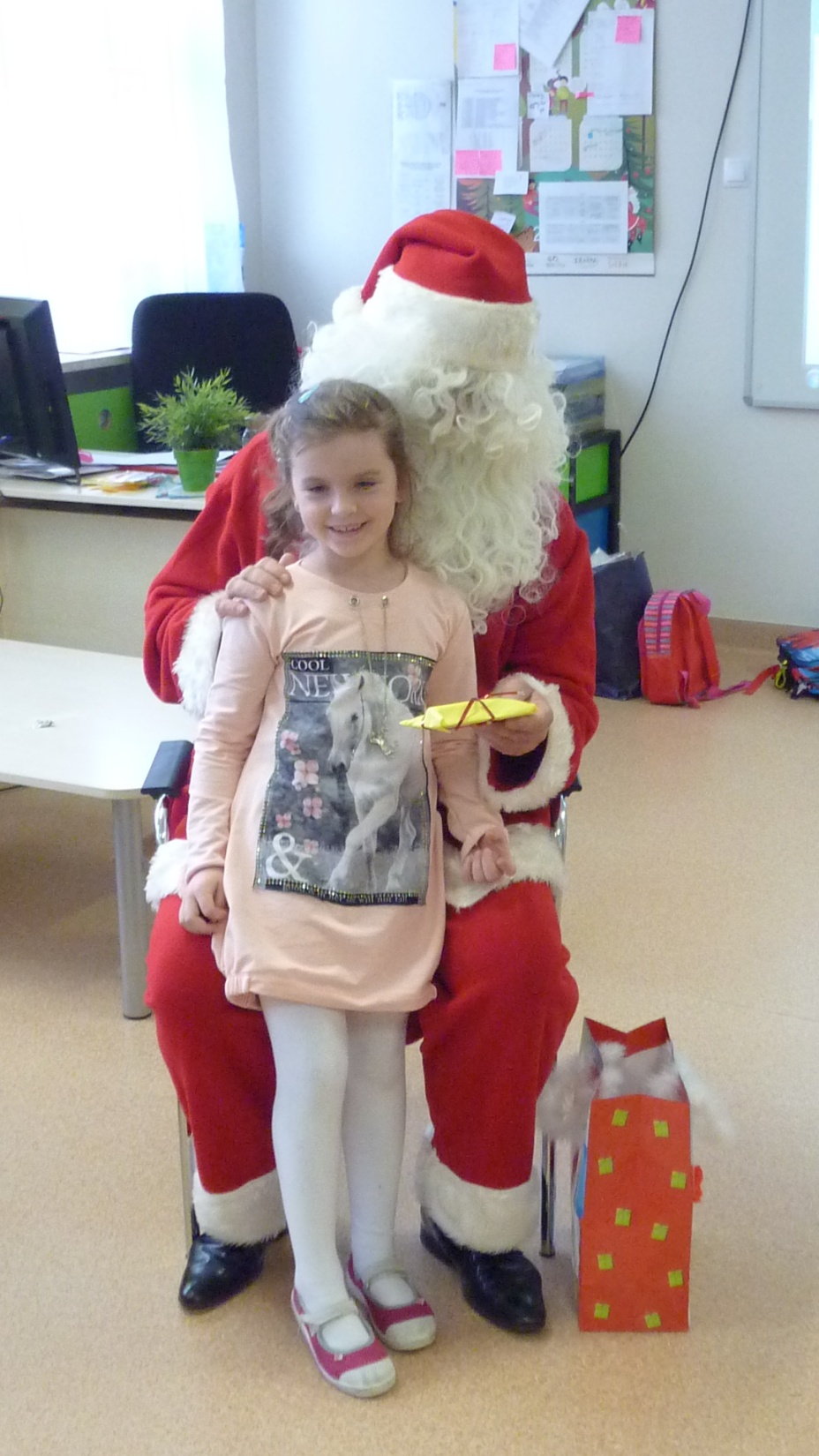 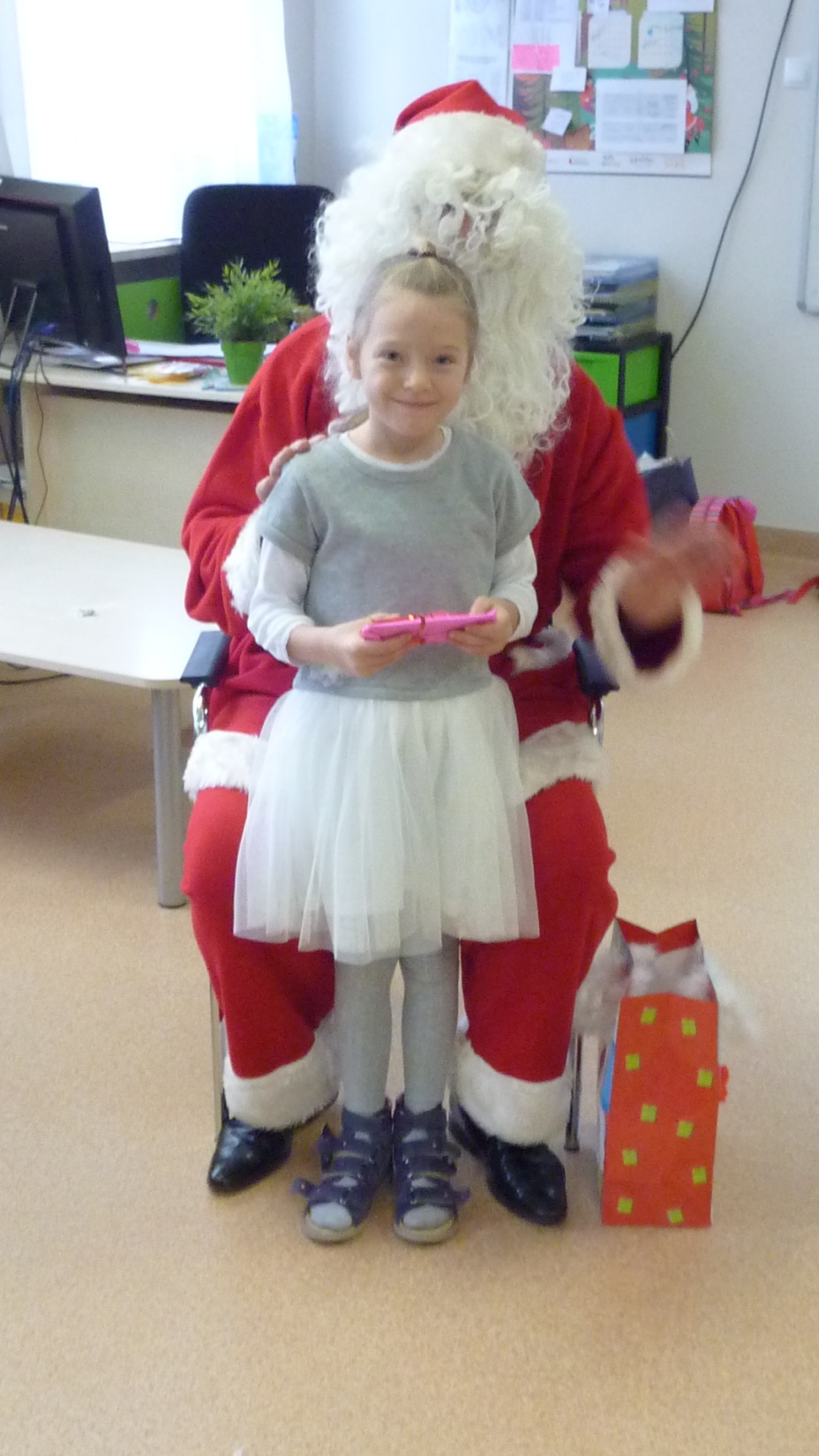 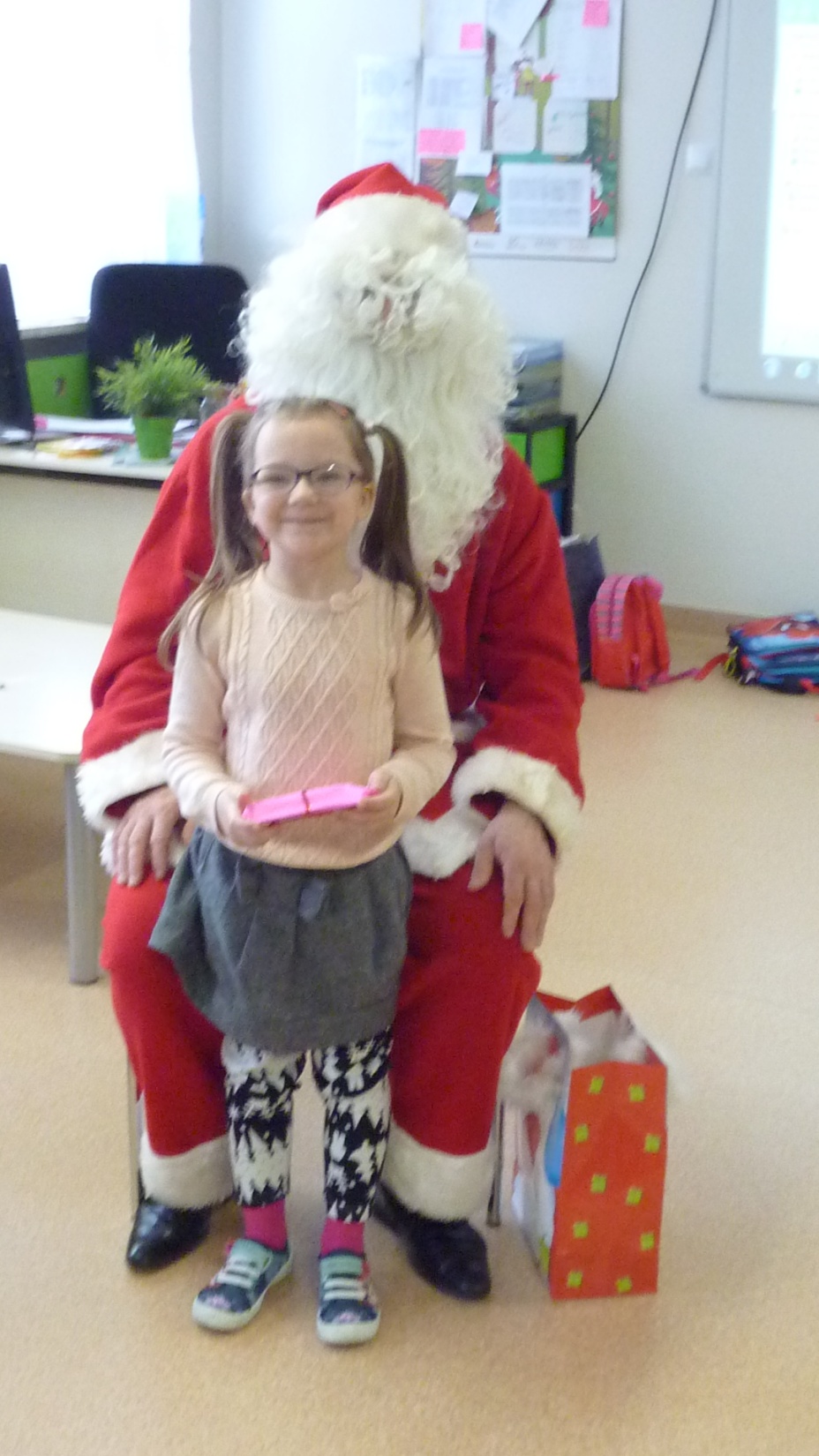 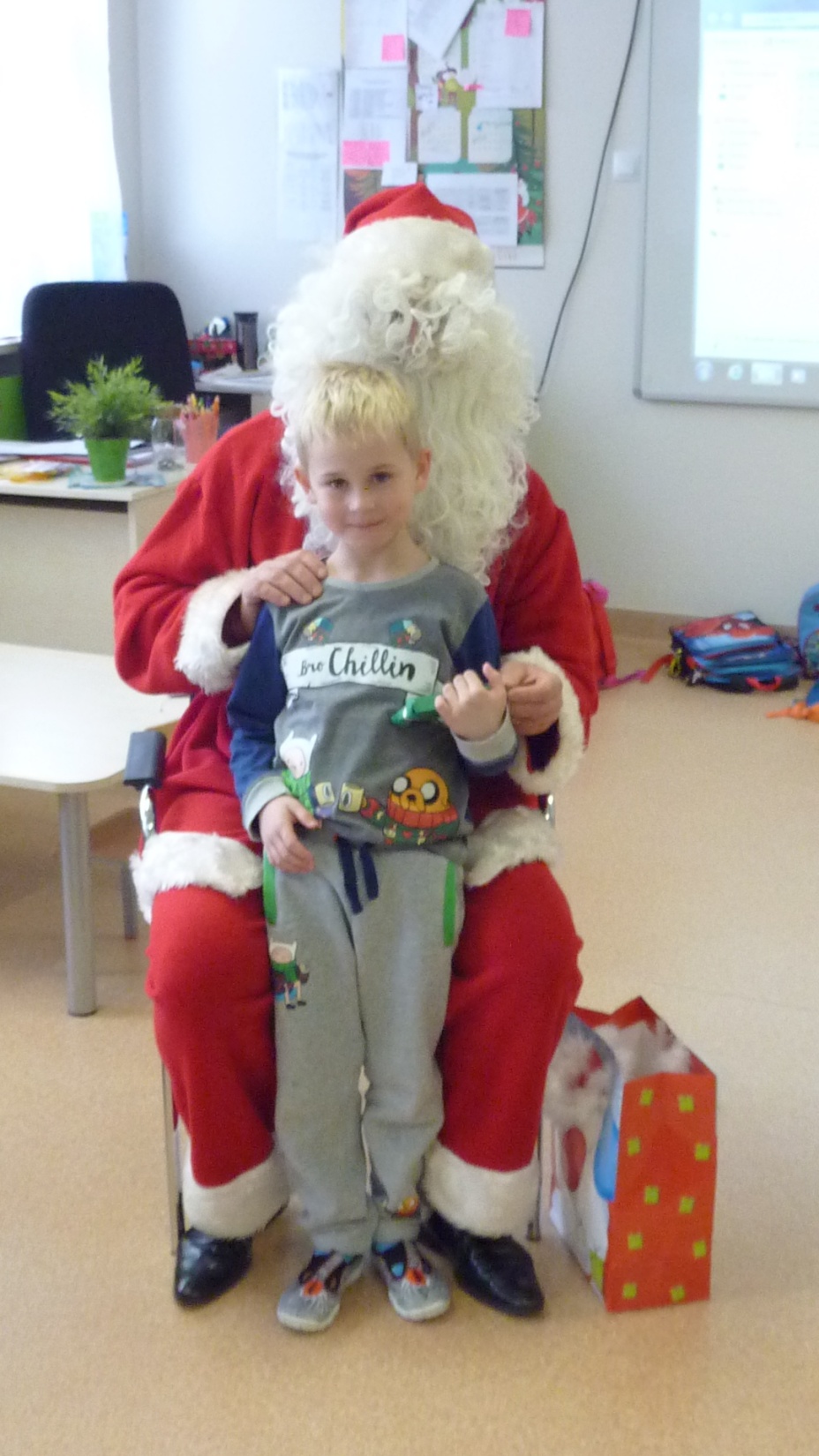 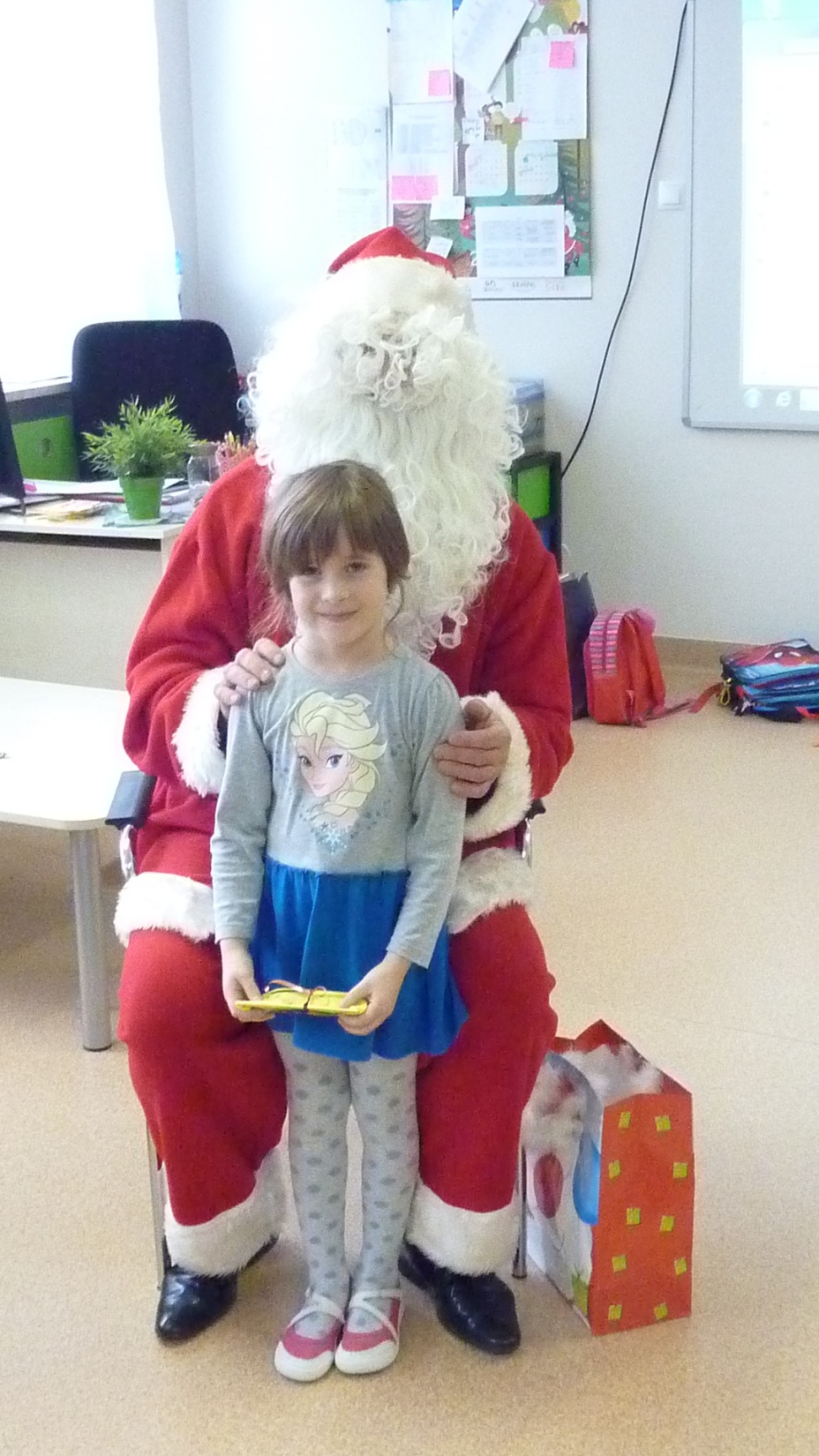